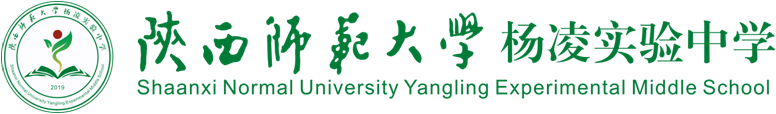 §1.2余弦定理
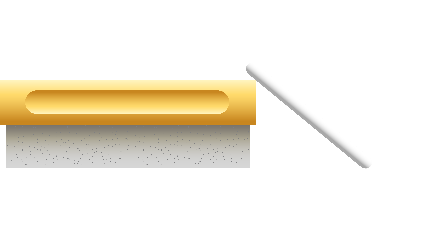 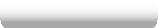 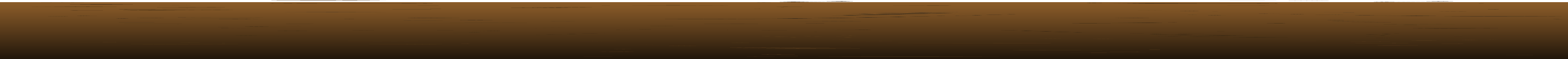 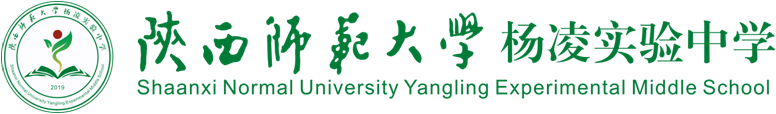 复习回顾
1.正弦定理
2.用正弦定理可以解决下列两类有关三角形的问题
(1)已知两角和任一边,求另外一个角和另外两边;
(2)已知两边和一边的对角,求另外一边和另外两个角.
3.三角形的面积公式
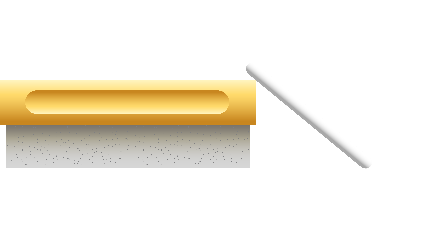 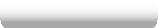 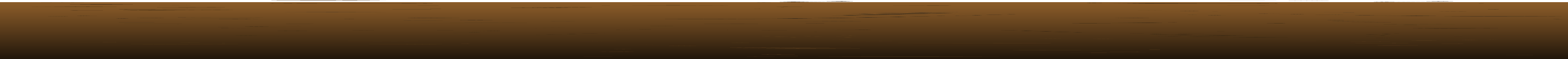 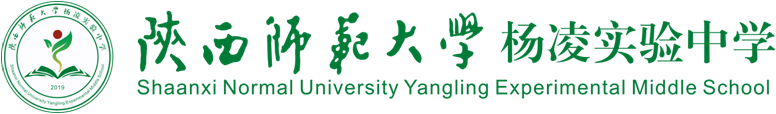 新知探究
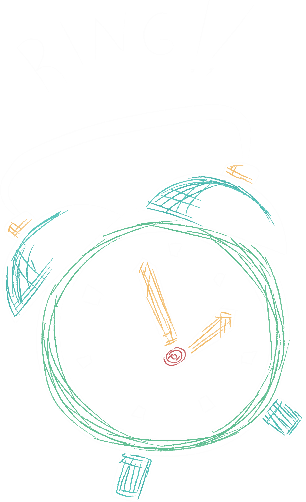 如果已知两边及其夹角,怎么求出此角的对边呢?
工具:向量法
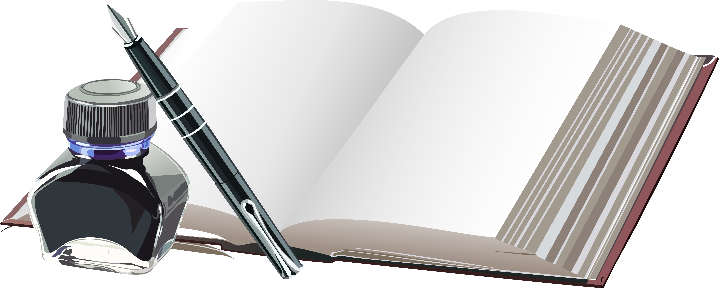 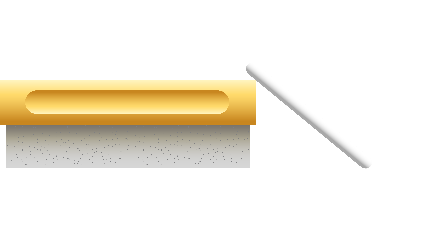 类似有
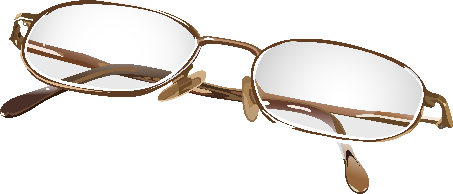 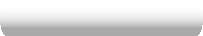 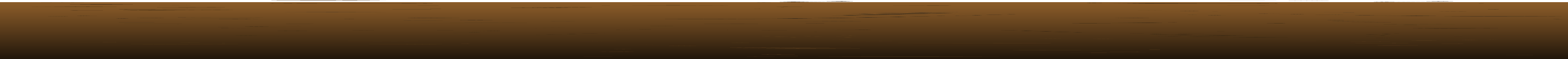 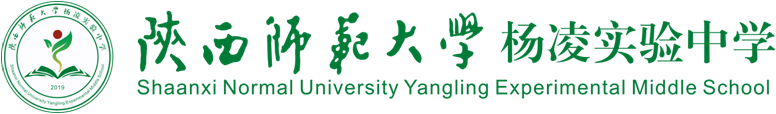 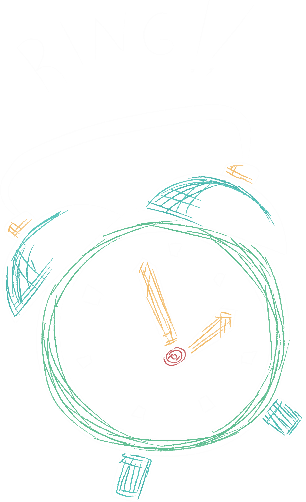 余弦定理: 三角形任何一边的平方等于其他两边平方的和减去这两边与它们夹角的余弦的积的两倍.
思考:已知三边,如何求三个角?
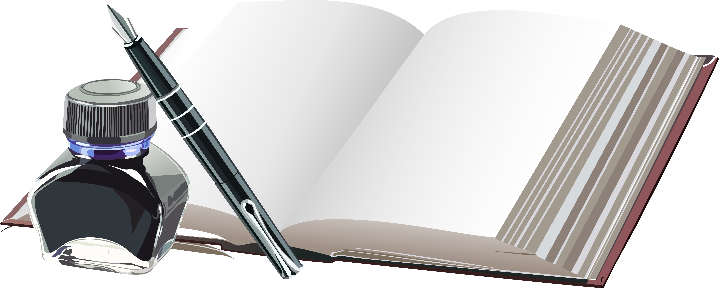 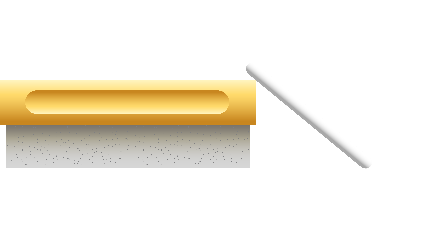 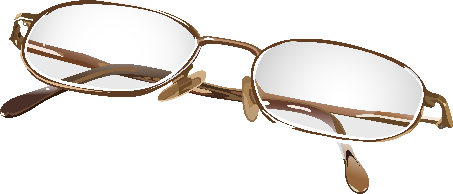 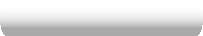 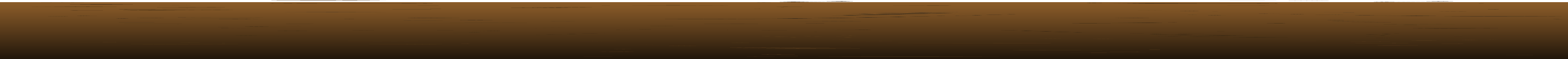 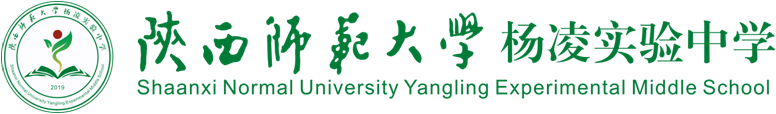 判断三角形的形状
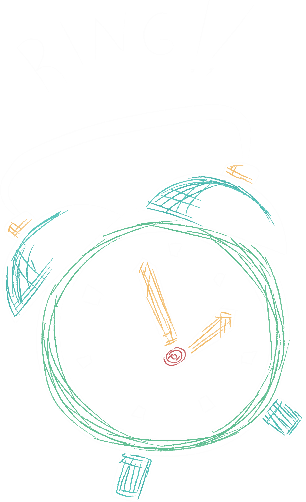 结论:勾股定理是余弦定理的特殊情况
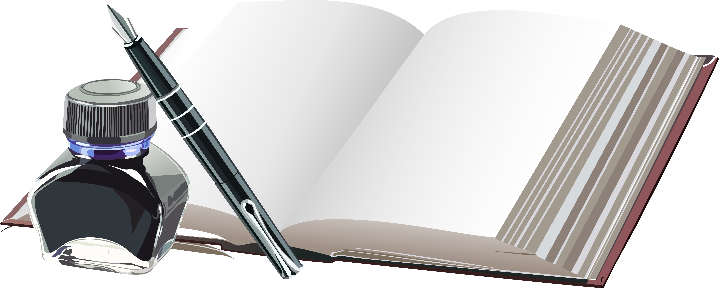 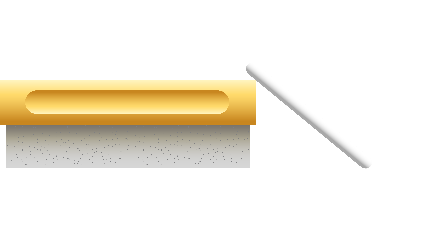 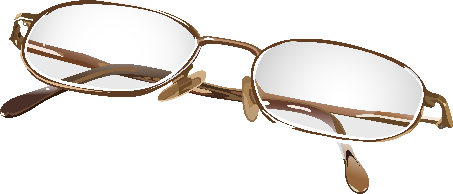 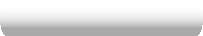 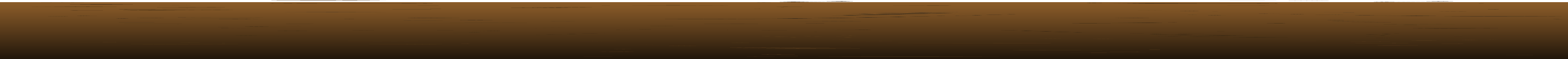 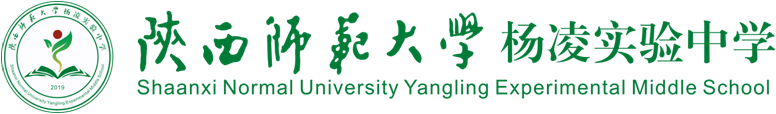 应用示例
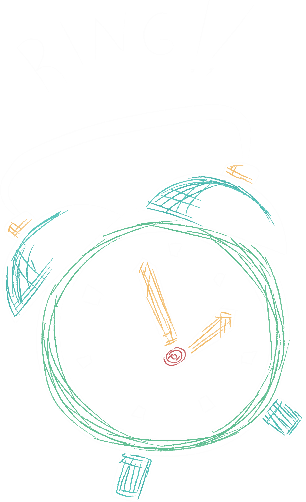 (   )
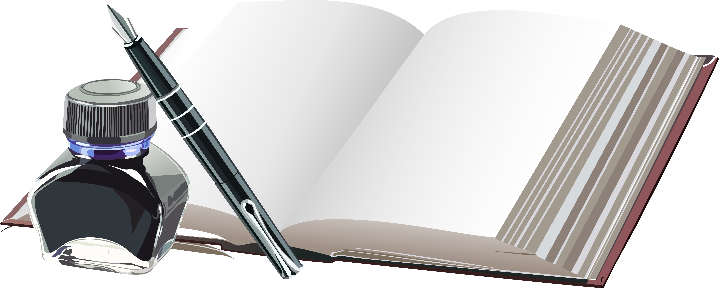 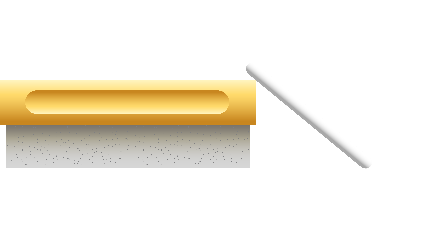 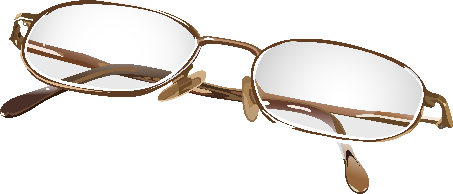 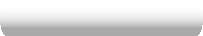 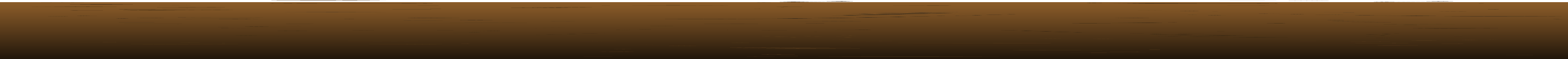 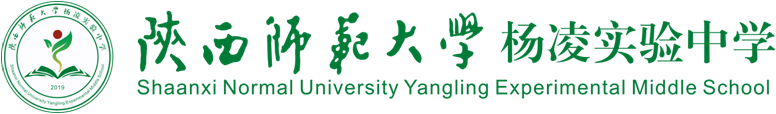 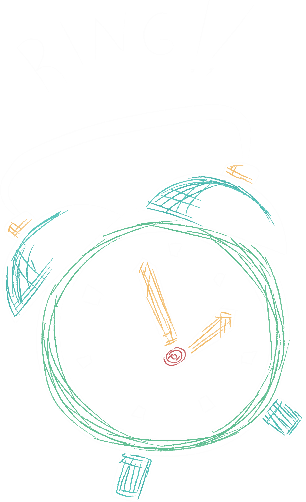 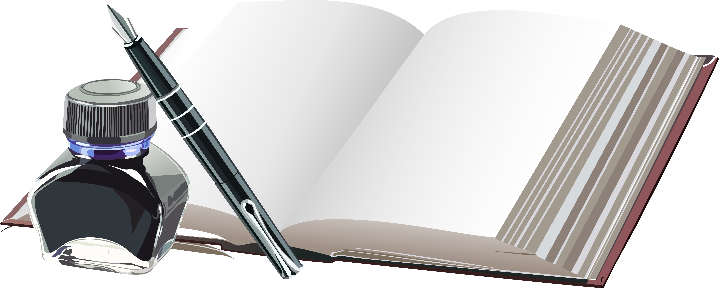 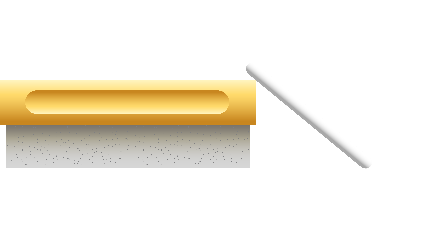 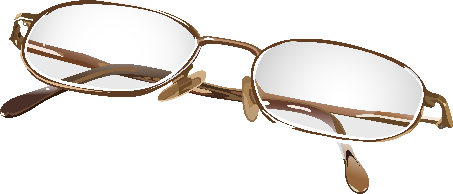 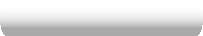 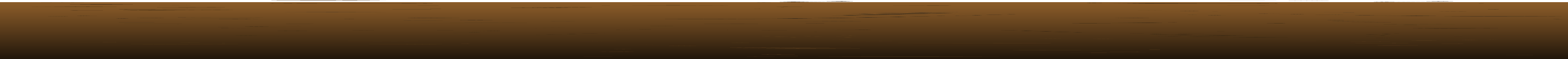 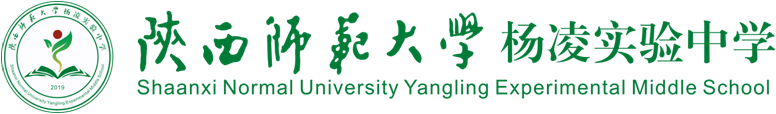 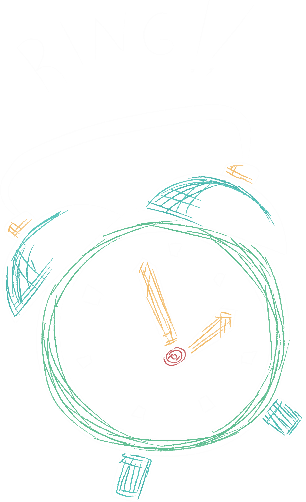 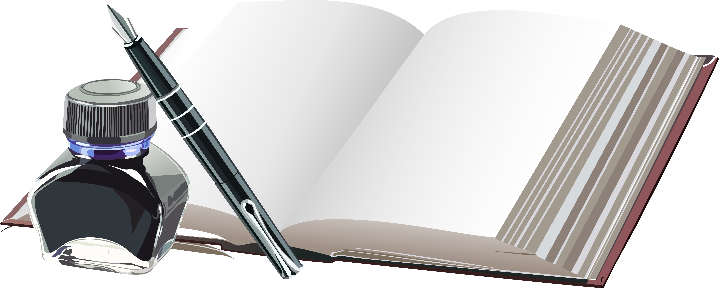 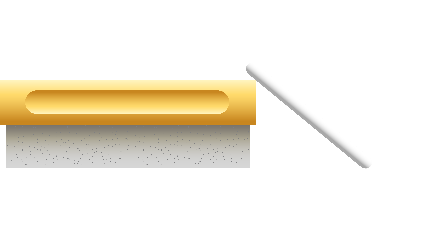 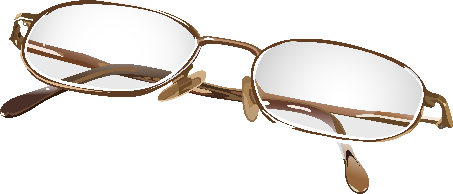 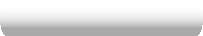 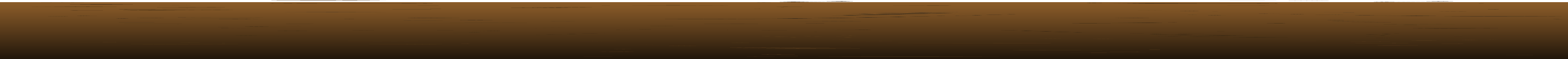 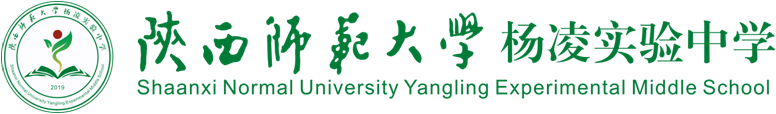 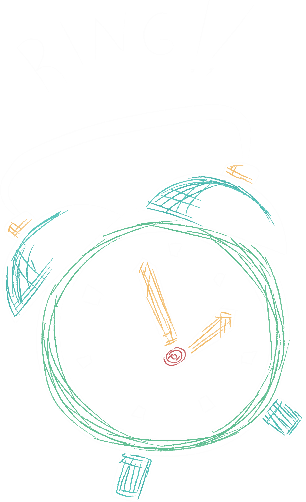 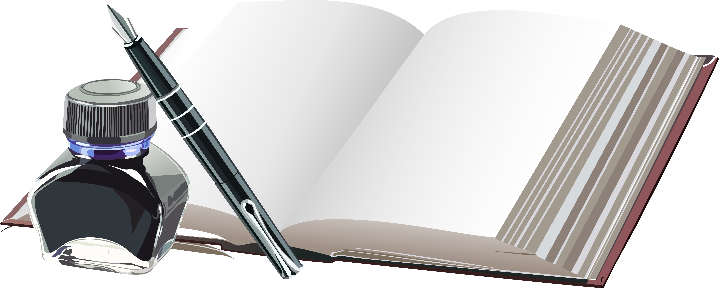 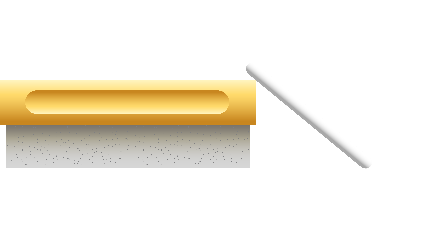 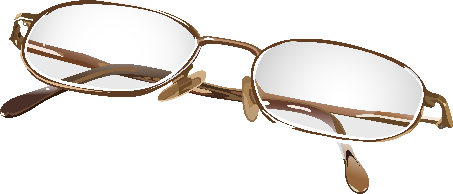 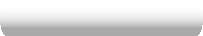 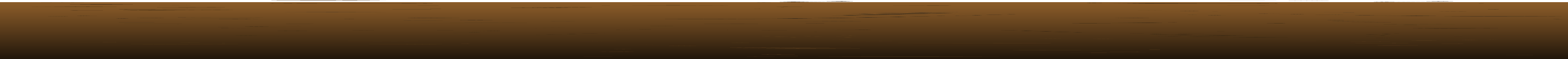 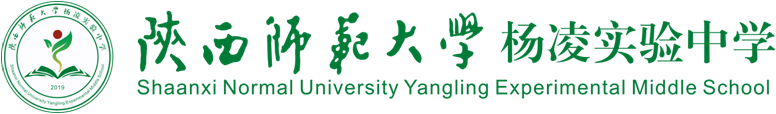 小结:
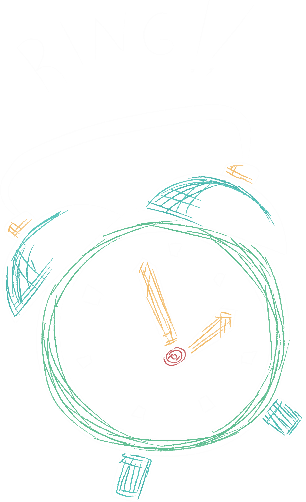 一、余弦定理及推论：
二、余弦定理可以解决的有关三角形的问题：
(1)已知两边及夹角,求第三边和其他两个角;
(2)已知三边,求三个角;
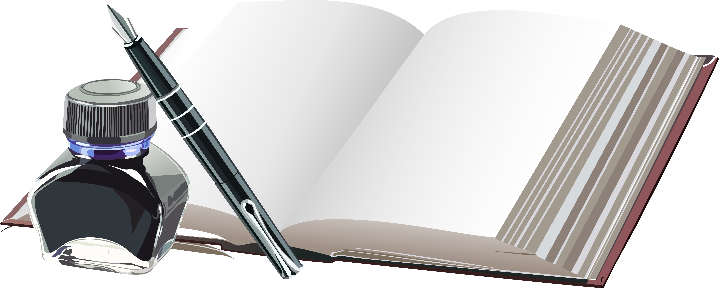 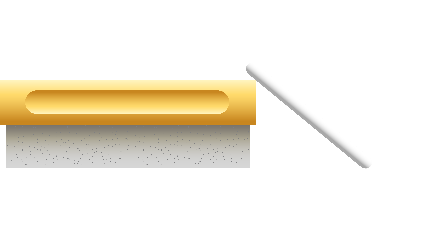 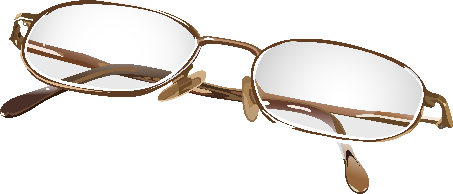 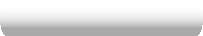 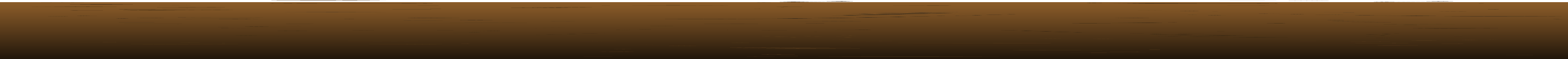 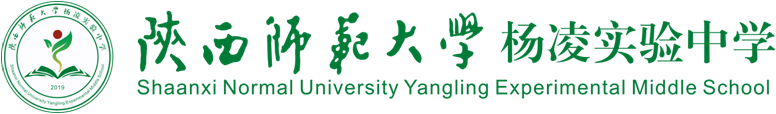 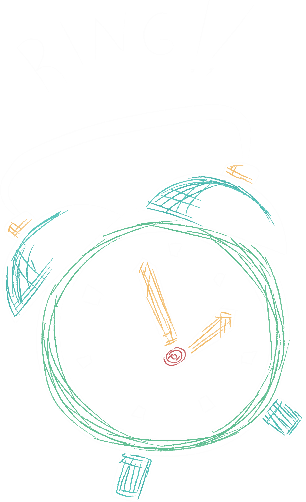 巩固练习
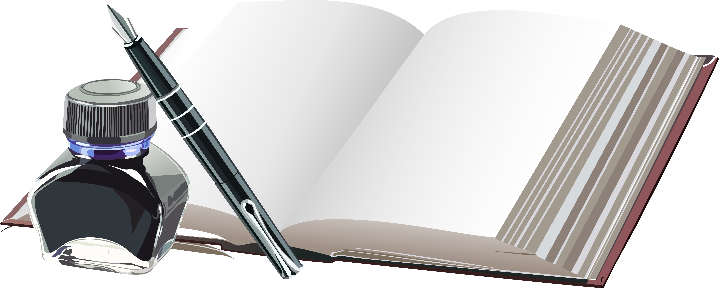 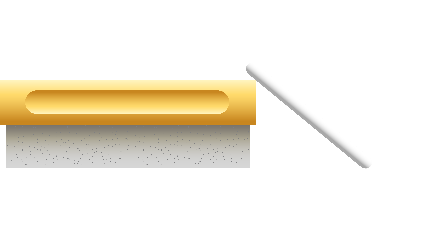 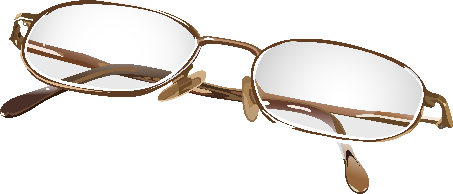 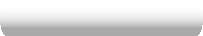 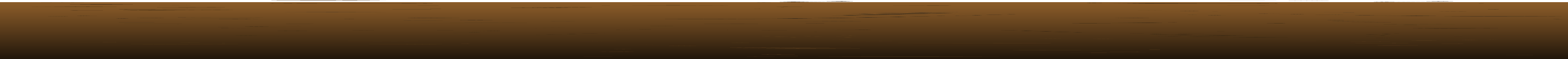